١٤/ ٦/ ١٤٤٣ هـعلوم الفصل السابع/ المادة من حولناالدرس الأول/ خصائص المواد
سنتعلم اليوم
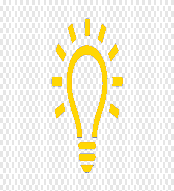 التهيئة: انظر وأتساءل
ممَّ صنعت الأشياء في الصورة؟
   وكيف أصفها؟
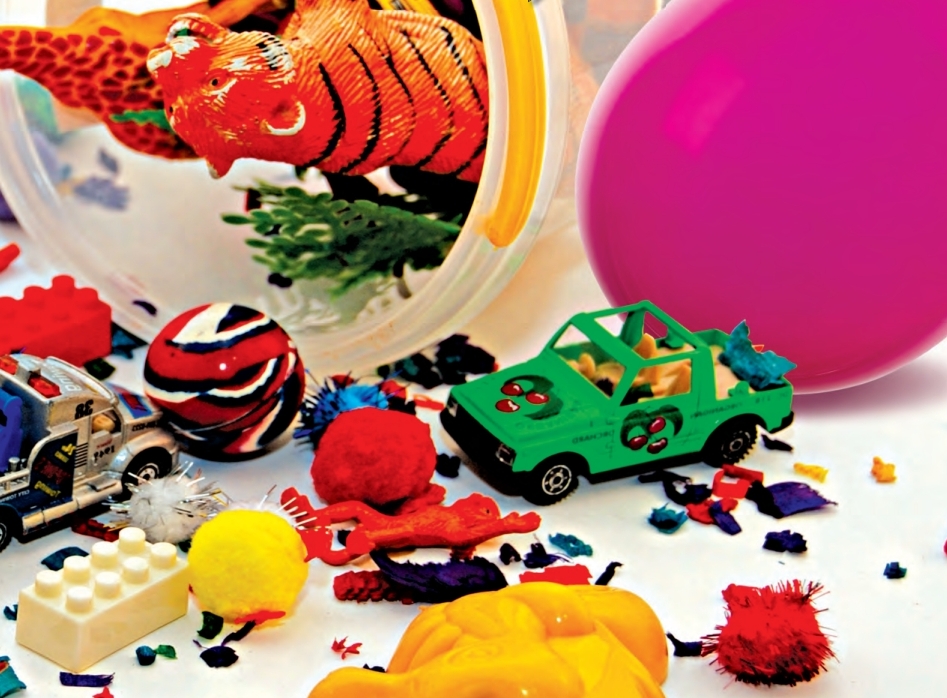 السؤال الأساسي
ما بعض خصائص المواد؟

المفردات الجديدة
خصائص
 المادة
الكتلة
الميزان ذو الكفتين
خصائص المواد
توصف المادة بتوضيح خصائصها مثل:
خصائص المادة
ماهي الخصائص المميزة لهذا الدب؟
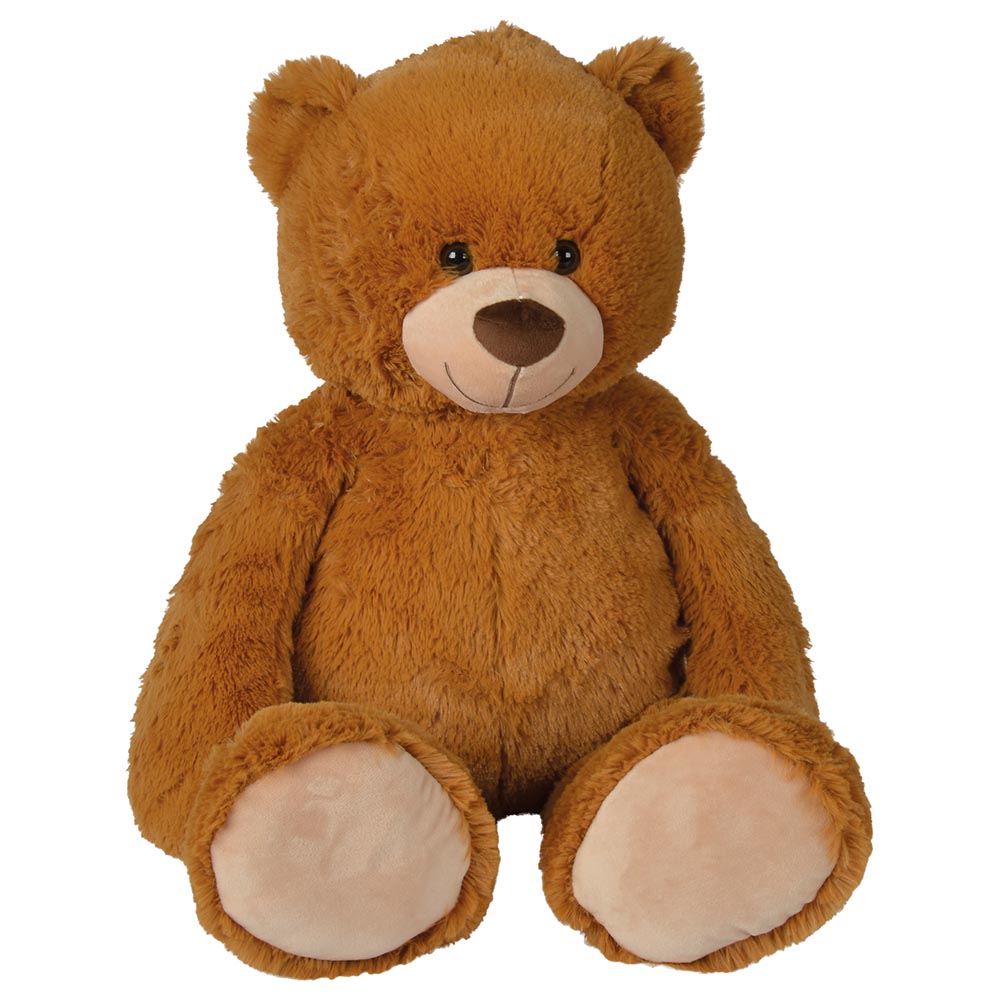 خصائص المادة
ماهي الخصائص المميزة لهذه التفاحة؟
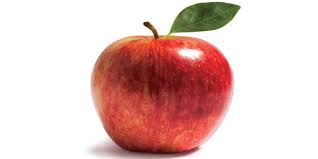 ماهي الحواس التي استخدمناها لمعرفة خصائص الأشياء؟
ما المادة؟
جميع الأشياء تتكون من مادة.
والمادة تشغل مكاناً ( حيزاً ).
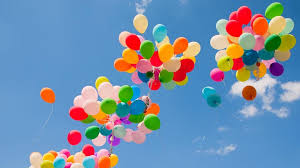 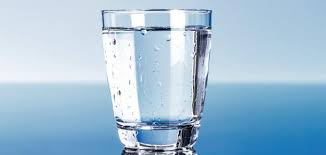 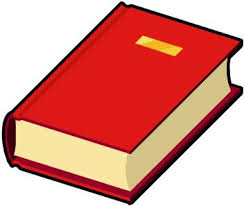 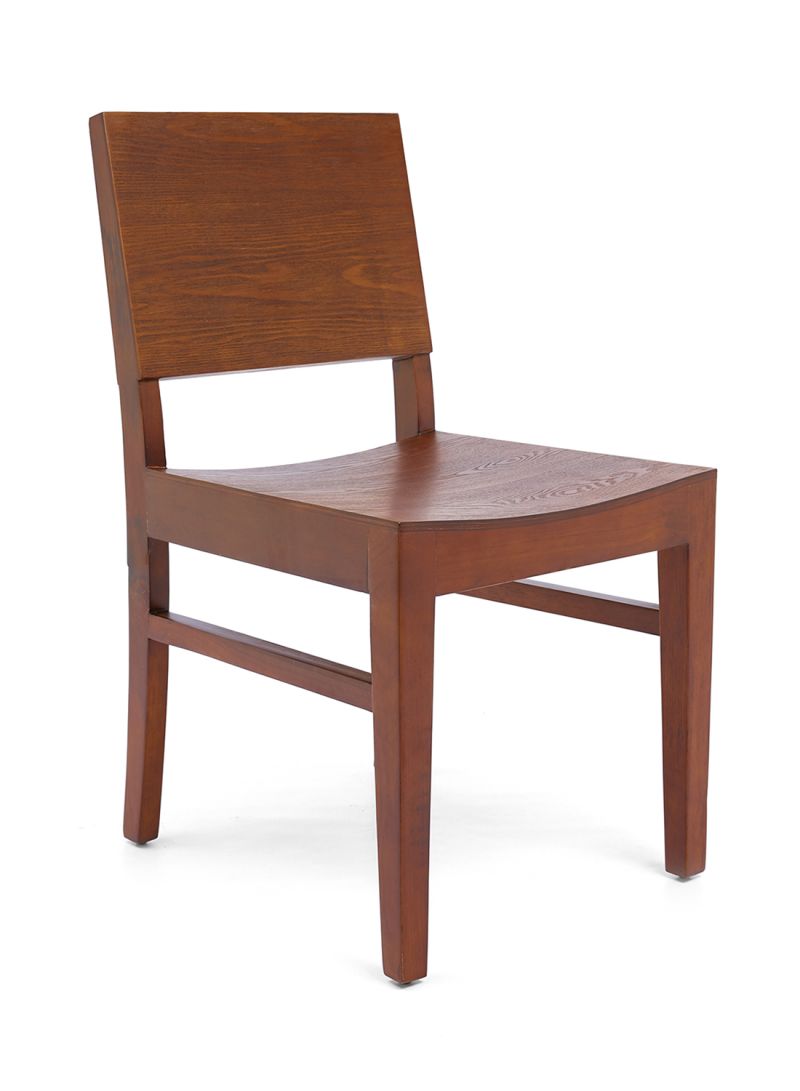 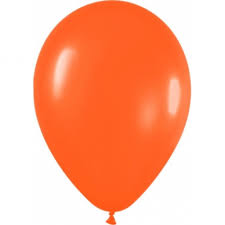 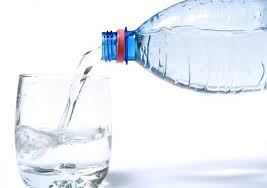 نشاط
أنظر للأشياء التي أراها حولي ،
ماهي حالتها.
الكتلة
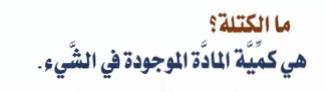 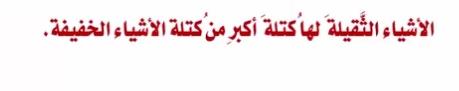 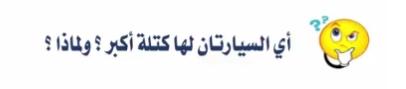 كيف نقيس الكتلة ؟
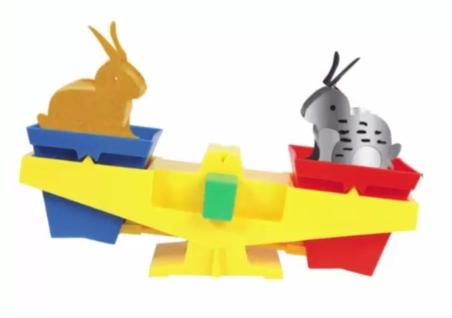 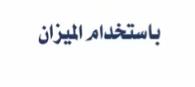 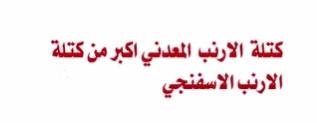 الميزان ذو الكفتين
التقويم: اختر الإجابة الصحيحة من بين الأقواس.
من خصائص المادة (اللون - سيارة - مكعب). 
اللون
ملمس الشيء ومظهره ورائحته هي من (كتلته - خصائصه - حجمه ).
خصائصه
من خصائص المادة الحجم والشكل ( صح - خطأ).
صح
عجلة الحظ
التقويم/ ضع عبارة صح للجملة الصحيحة وعبارة خطأ للجملة الخاطئة فيما يلي:
المادة كل ما يشغل مكاناً.
صح
الأشياء الصلبة ليست مادة.
خطأ
عدد حالات المادة ثلاث حالات.
صح
الهواء ليس مادة.
خطأ
عجلة الحظ
التقويم
التقويم
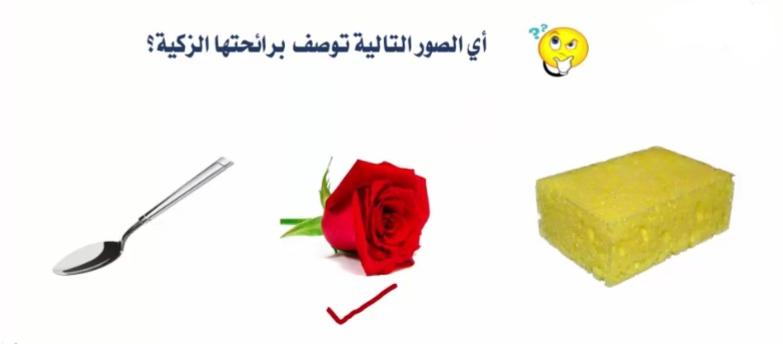 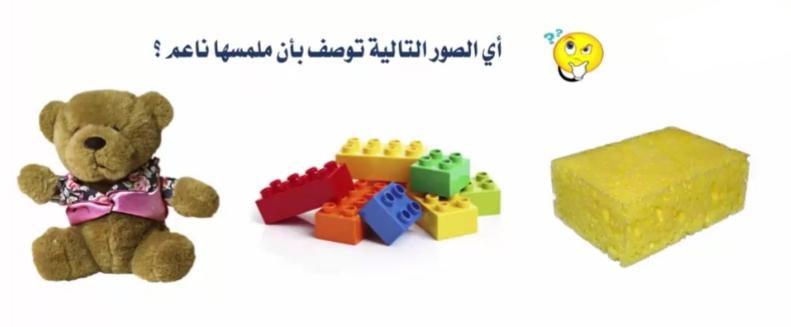 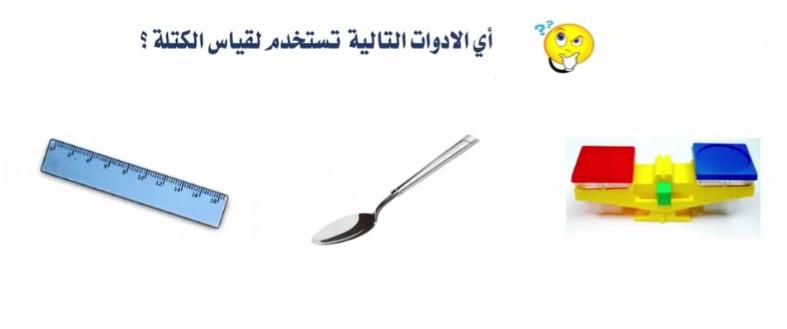 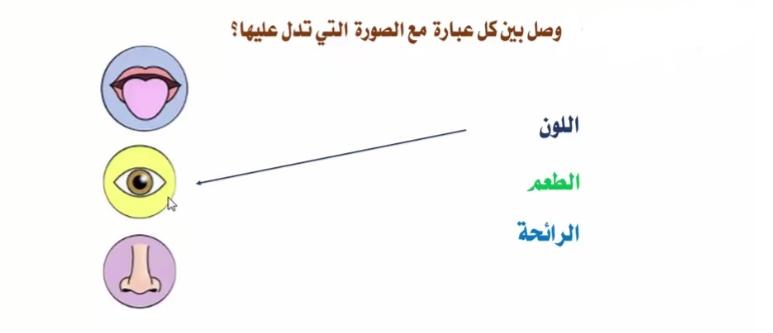 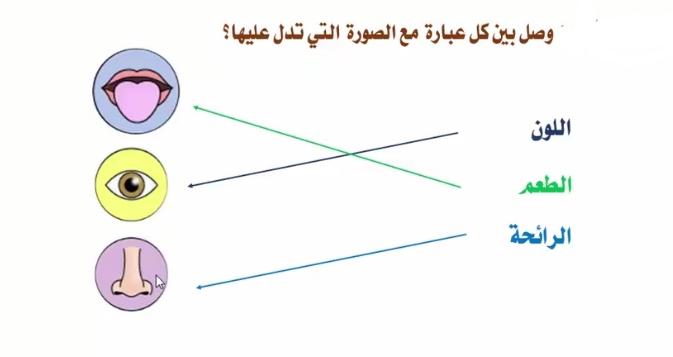 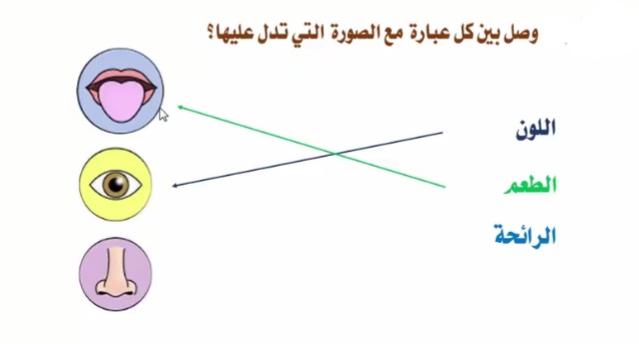 ماذا تعلمنا ؟
انتهى الدرس
الواجب على منصة مدرستي
هل لديكم أي اسئلة